SSI Model in the 
Collaborative Innovations 
in Universities
By：Yang Xue（No.18）
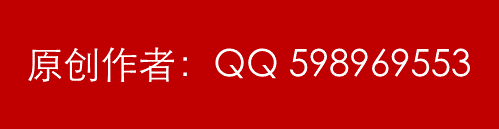 CONTENTS
SSI model
Knowledge transformation of system knowledge base
Knowledge sharing of innovation subject
Transfer and transformation of knowledge
Knowledge innovation
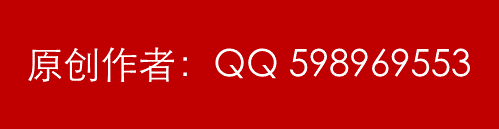 SSI model
Knowledge adjustment and feedback
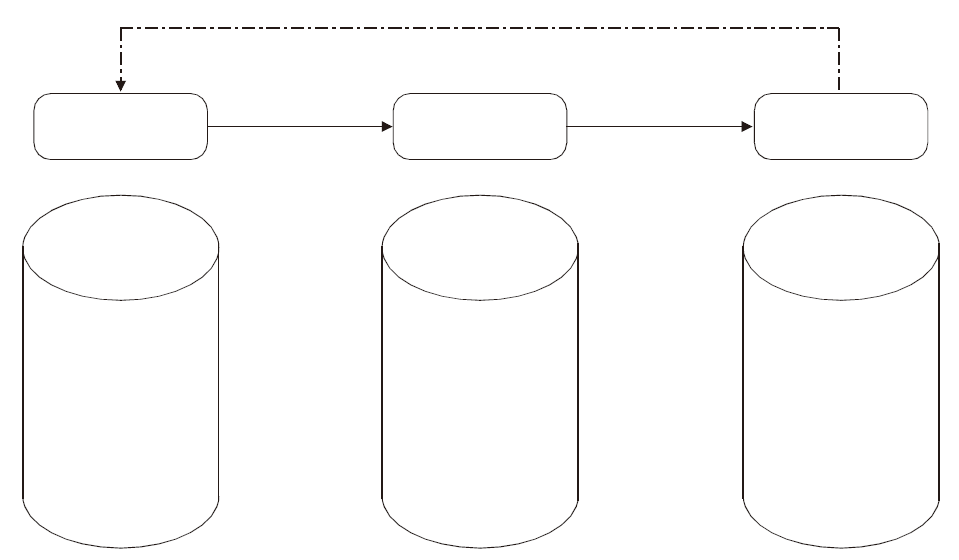 Knowledge 
acquisition (s)
Knowledge 
sharing (s)
Knowledge 
innovation(I)
On the basis of knowledge sharing, through the SECI transformation mechanism, new knowledge is constantly generated and knowledge spiral is formed.
Through learning and using the collaborative knowledge base, promote the flow of knowledge, get what they need.
Collect the dominant knowledge (explicit and implicit) of each innovation body, and use XML technology to build collaborative knowledge base
SSI model of knowledge management in university collaborative innovation
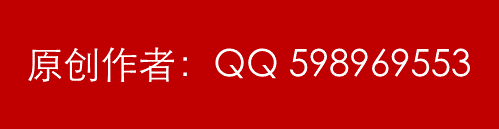 Knowledge transformation of system knowledge base
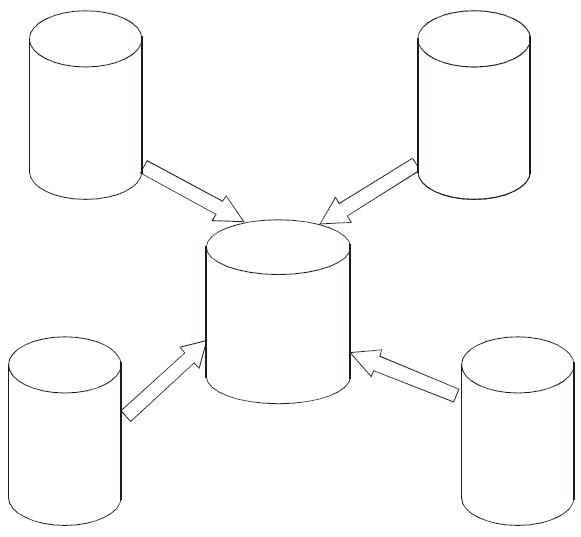 University knowledge base
Explicit knowledge
Tacit knowledge
Enterprise
      knowledge base
Explicit knowledge
Tacit knowledge
XML transformation
XML transformation
Collaborative innovation knowledge base
Explicit knowledge base
Tacit knowledge base
Research knowledge base
Explicit knowledge
Tacit knowledge
Government knowledge base
Explicit knowledge
Tacit knowledge
XML transformation
XML transformation
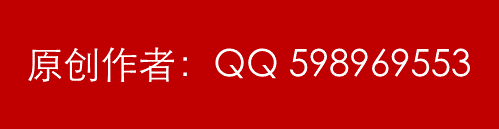 Knowledge sharing of 
innovation subject
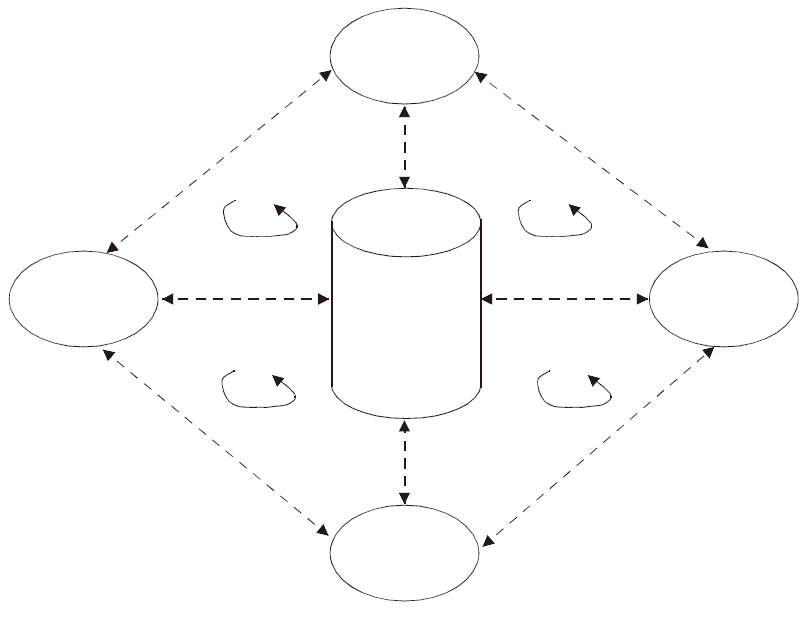 Colleges
Collaborative learning
Collaborative learning
Knowledge transfer
Knowledge flow
Knowledge flow
Collaborative innovation knowledge base
Explicit knowledge base
Tacit knowledge base
Knowledge transfer
Knowledge transfer
Research 
institutes
Enterprise
Knowledge flow
Knowledge flow
Knowledge transfer
Collaborative learning
Collaborative learning
Government
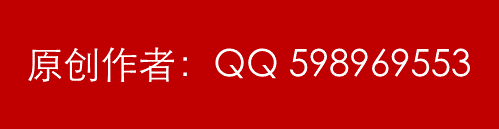 Transfer and transformation of knowledge
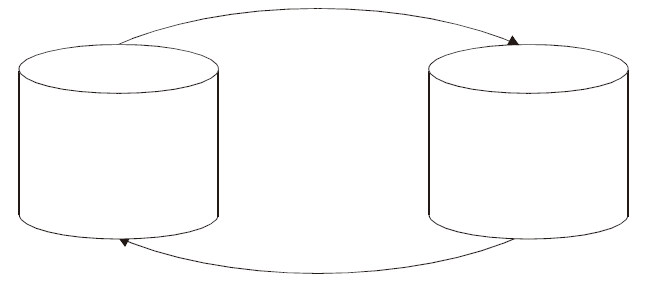 Knowledge tools transformation, knowledge fusion and other processes
Collaborative subject knowledge base
Explicit knowledge
Tacit knowledge
Collaborative subject knowledge
Explicit knowledge
Tacit knowledge
Learning, absorption, processing, transformation and innovation
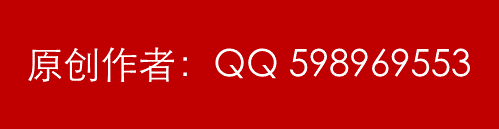 Knowledge innovation
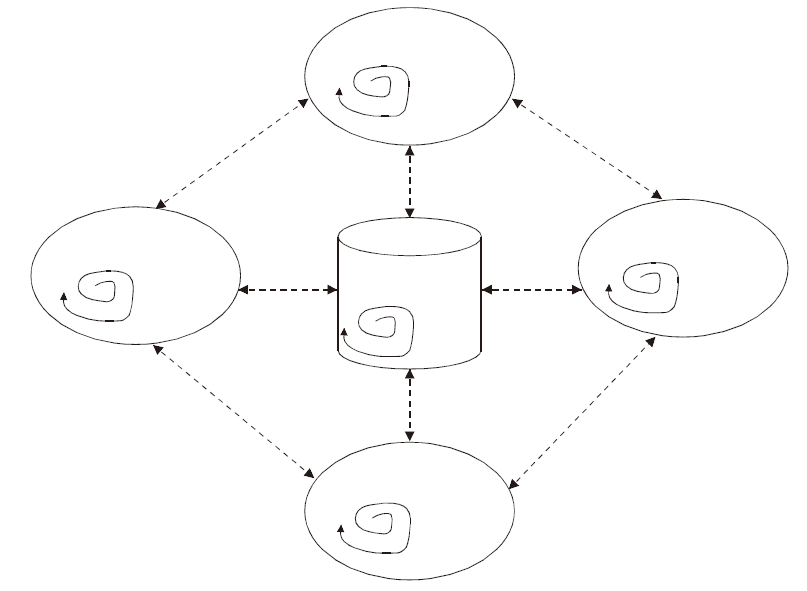 Colleges
SECI spiral
Knowledge transfer
Knowledge transfer
Enterprise
Research institutes
Collaborative knowledge base
SECI spiral
SECI spiral
Knowledge 
transfer
Knowledge 
transfer
SECI spiral
Knowledge transfer
Knowledge transfer
Government
SECI spiral
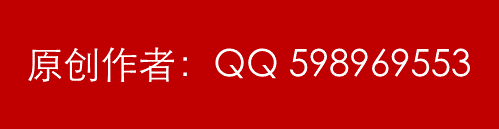 THANKS